Cartographie de réseaux de projets "DD" dans l’écosystème utcéen
Du crowdsourcing à la prise de décisions, 
comment utiliser la cartographie sur des projets de recherche ?
1
Diagnostiquer & préconiser en matière stratégique via des indicateurs issus des « sciences de réseaux » appliqués au DD tels que :
Indicateurs de centralité de réseaux (thèmes faisant autorité) 
Indicateurs d’intermédiarité de réseaux (émergence de nouveaux thèmes)
Composants environnementaux, économiques, « sociétaux », de « gouvernance » 
Dialogique court/long terme
    local/global …
Identifier des « clusters » (pôles)  de projets innovants, basés sur des proximités tant « sémantiques » (mots-clefs) que « sociales » (contributeurs) ou territoriales (localisation).
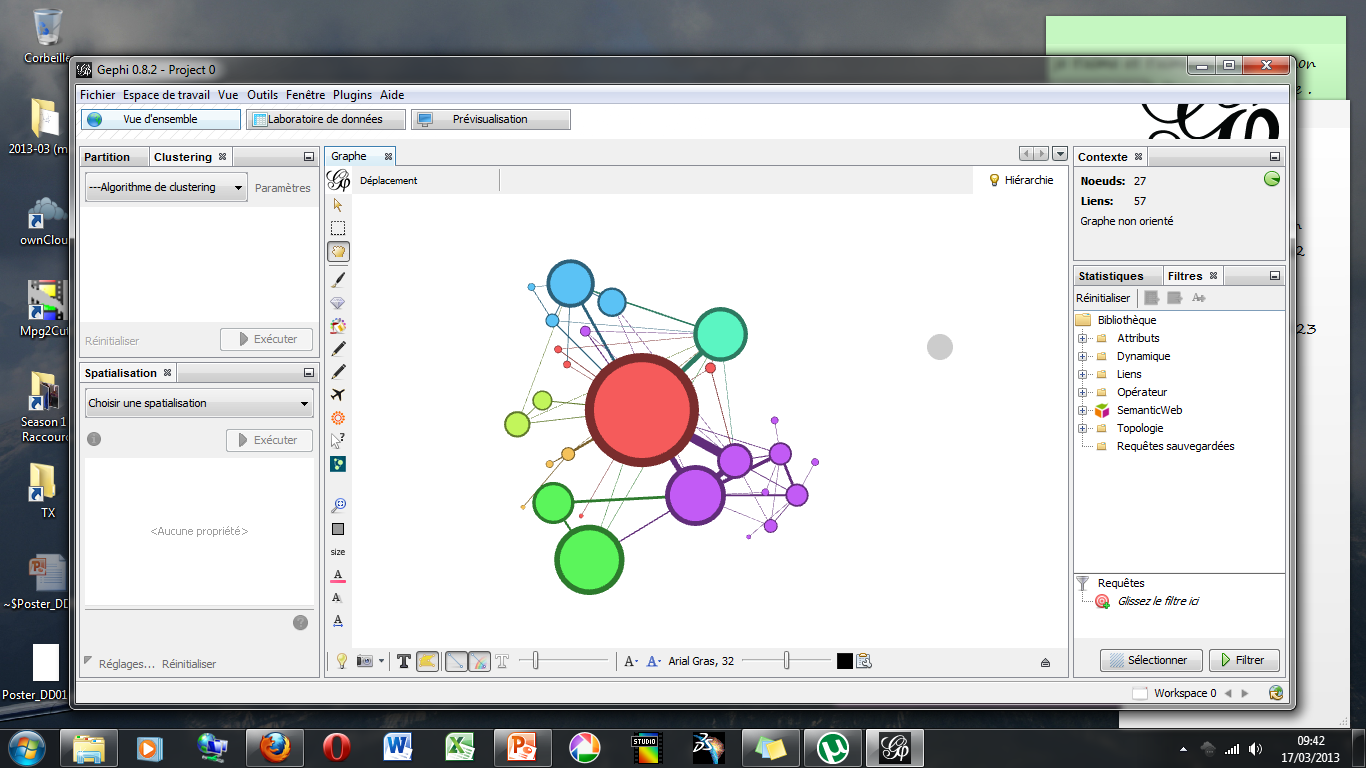 Economie
4
Une méthode innovante
Management
Projets de recherche à l’UTC
Mots clés
Crowdsourcing
2
3
Apprécier l’évaluation (« assessment » ) des composants Développement Durable des projets en contextualisant et mettant en œuvre la méthode EVADDES (CGE/CPU)
Analyser & Caté-goriser des grappes de projets grâce à l’analyse cartographique  avec des experts et praticiens (spatialisation assistées de l’information)
Des projets durables
Social
Description…..
Ecologique
Jimmy CHARPENTIER
Julien GUISCAFRE
Gwennael SICAUD